Den Willen Gottes erkennen   Epheser 5,17
Darum werdet nicht unverständig, sondern versteht, was der Wille des Herrn ist. 
.
Den Willen Gottes erkennen   Epheser 5,17
Warum ist es wichtig den Willen Gottes persönlich zu erkennen?1.1 Jesus selbst hat ihn unablässig gesucht1.2 Gott hat einen Plan für mein Leben1.3 Die Ewigkeit hängt davon ab
Den Willen Gottes erkennen   Epheser 5,17
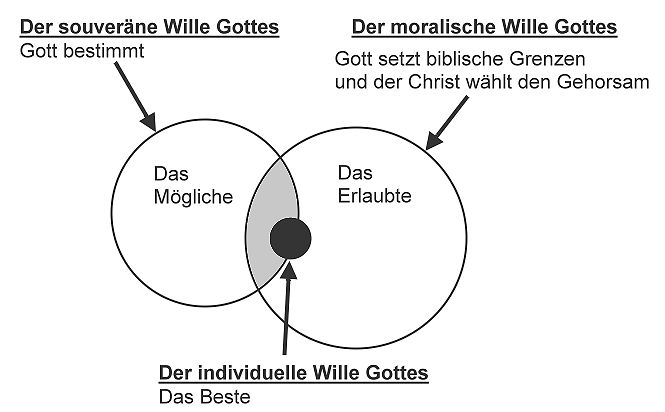 Den Willen Gottes erkennen   Epheser 5,17
Warum ist es wichtig den Willen Gottes persönlich zu erkennen?1.1 Jesus selbst hat ihn unablässig gesucht1.2 Gott hat einen Plan für mein Leben1.3 Die Ewigkeit hängt davon ab
Worin besteht der Wille Gottes?
Den Willen Gottes erkennen   Epheser 5,17
2.	Worin besteht der Wille Gottes?		2.1 10 Gebote 		2.2 Errettung 		2.3 Leben in der Heiligung		2.4 Freude, Gebet, Danksagung		2.5 Gute Taten		2.6 Leiden um Jesu willen
Den Willen Gottes erkennen   Epheser 5,17
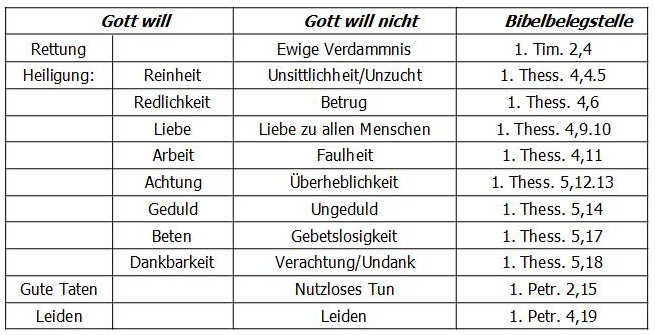 Den Willen Gottes erkennen   Epheser 5,17
Warum ist es wichtig den Willen Gottes persönlich zu erkennen?
Worin besteht der Wille Gottes?
Wie erkenne ich den Willen Gottes für mein Leben?3.1 6 Hinweise den Willen Gottes zu erkennen3.2 6 Prinzipien beachten
Den Willen Gottes erkennen   Epheser 5,17
3.	Wie erkenne ich den Willen Gottes für mein Leben?	3.1    6 Hinweise den Willen Gottes zu erkennen:		3.1.1 Wer den Willen Gottes erkennen will muss das Leben von oben haben		3.1.2 Wer den Willen Gottes erkennen will, muss bereit sein zu gehorchen		3.1.3 Wer den Willen Gottes erkennen will, muss bereit sein zu einem Leben in 			der Gemeinschaft mit dem Herrn		3.1.4 Wer den Willen Gottes erkennen will, muss bereit sein zum Gebet		3.1.5 Wer den Willen Gottes erkennen will, muss bereit sein zur Stille		3.1.6 Wer den Willen Gottes erkennen will, muss bereit sein zu warten
Den Willen Gottes erkennen   Epheser 5,17
3.	Wie erkenne ich den Willen Gottes für mein Leben?	3.2    6 Prinzipien beachten:		3.2.1 Das Wort Gottes		3.2.2 Die äußeren Umstände		3.2.3 Der Rat anderer Christen		3.2.4 Den Verstand einsetzen 		3.2.5 Der innere Friede		3.2.6 Im Gehorsam handeln
Den Willen Gottes erkennen   Epheser 5,17
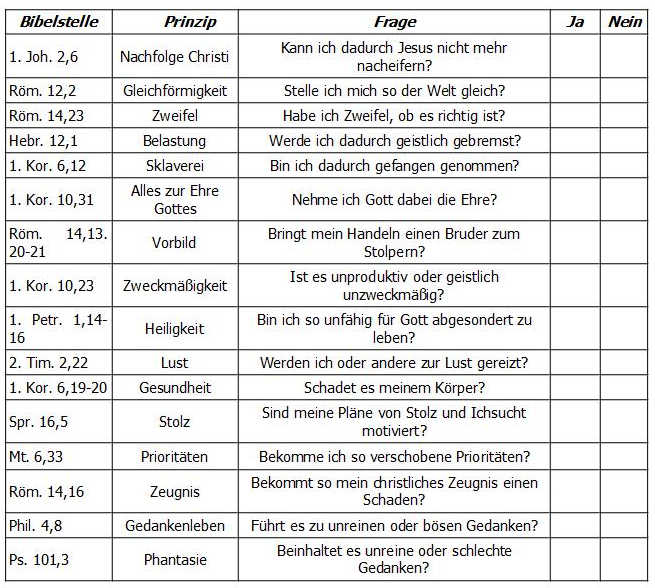 Den Willen Gottes erkennen   Epheser 5,17
Warum ist es wichtig den Willen Gottes persönlich zu erkennen?
Worin besteht der Wille Gottes?
Wie erkenne ich den Willen Gottes für mein Leben?3.1 6 Hinweise den Willen Gottes zu erkennen3.2 6 Prinzipien beachten